Ad Engagement by Device
Scan or click to access more ad engagement insights
Ads shown on bigger screens inspire higher engagement than those on smaller screens
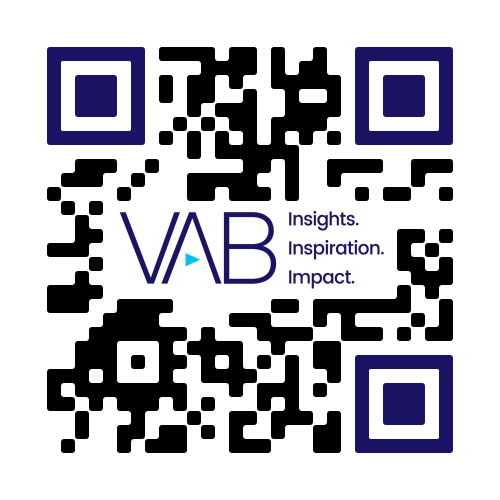 % of consumers who say they find the ads engaging when viewing on…
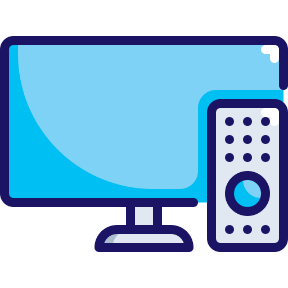 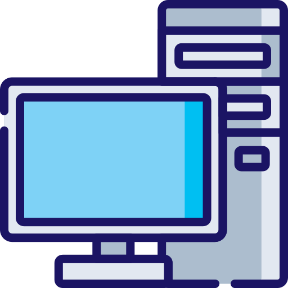 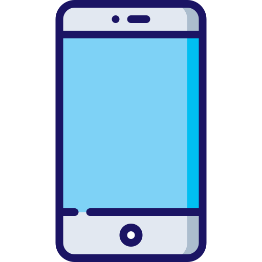 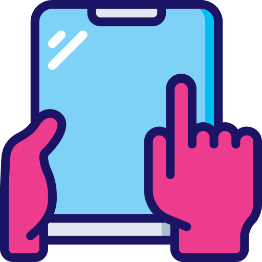 %
%
%
42
59
%
45
43
Television
Computers
Smartphones
Tablets
Source: TiVo Video Trends Report: Finding Balance in the Great Rebundling, 4Q ’21
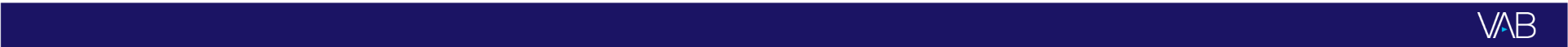 This information is exclusively provided to VAB members and qualified marketers.